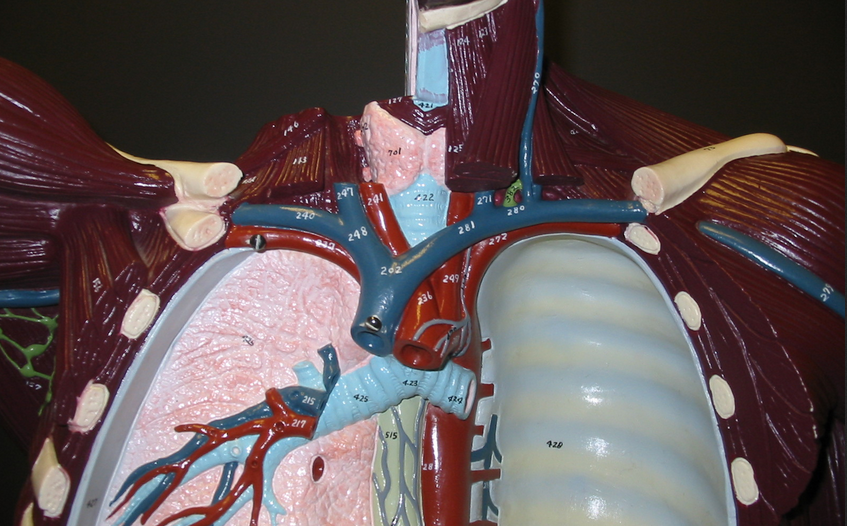 Blood Vessels:
Instructor: Ali Okihiro
Photos from Karen McClellan
 - Review the Human Heart
Powerpoint for heart arteries and veins
Right Subclavian
Right Common Carotid
Brachiocephalic
Left Subclavian
Left Common Carotid
Ascending Aorta
Arteries
Common Hepatic
Left Gastric
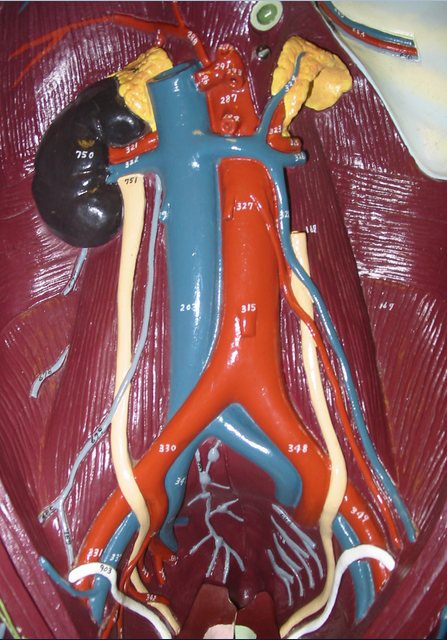 Celiac Trunk
Suprarenal
Splenic
Suprarenal
Renal
Superior Mesenteric
Gonadals (Testicular/Ovarian)
Inferior Mesenteric
Common Iliac
Internal Iliac
External Iliac
Axillary
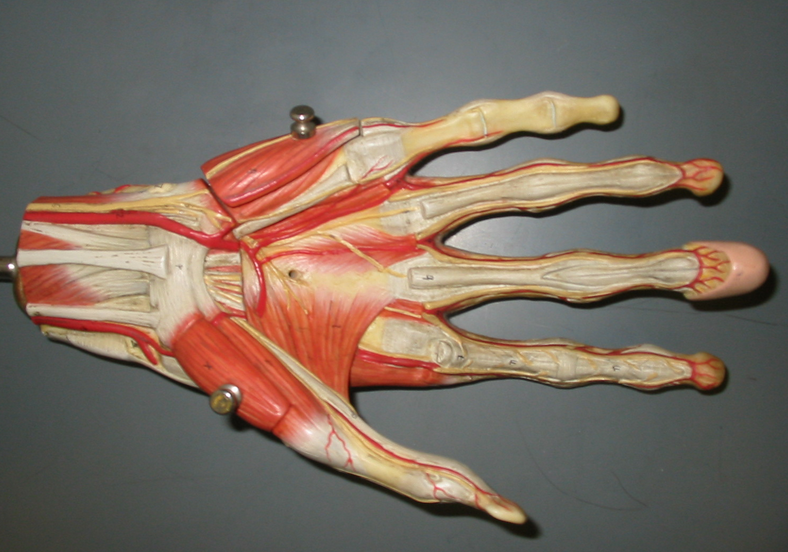 Brachial**
Digitals
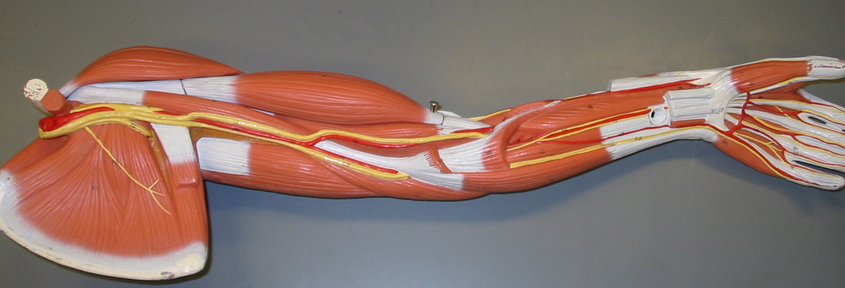 Deep Palmar Arch
Ulnar**
Radial**
Superficial Palmar Arch
** “Name the vein that follows this artery”
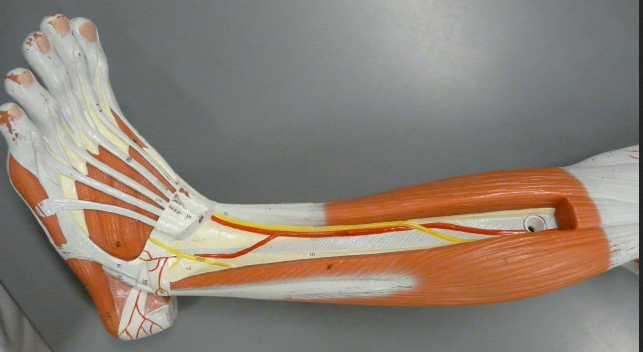 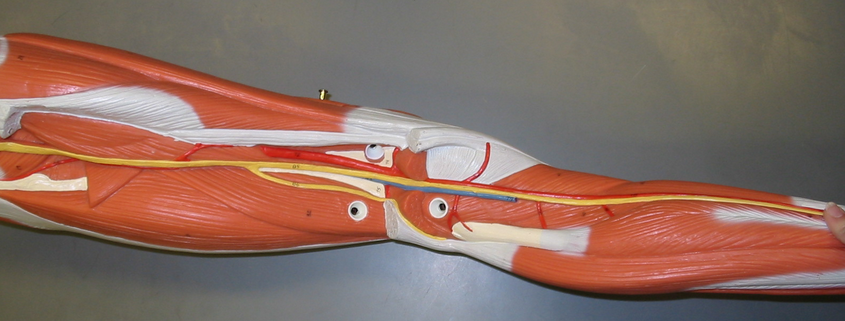 Popliteal
Anterior Tibial**
Fibular (Peroneal)**
Posterior Tibial**
Dorsalis Pedis Pulse
** “Name the vein that follows this artery”
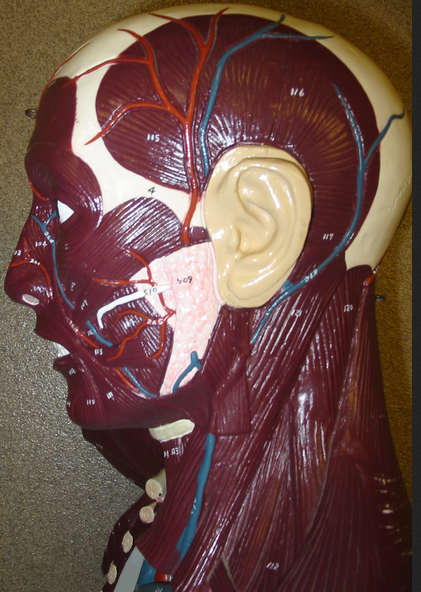 Superficial Temporal
Facial
Anterior Communicating
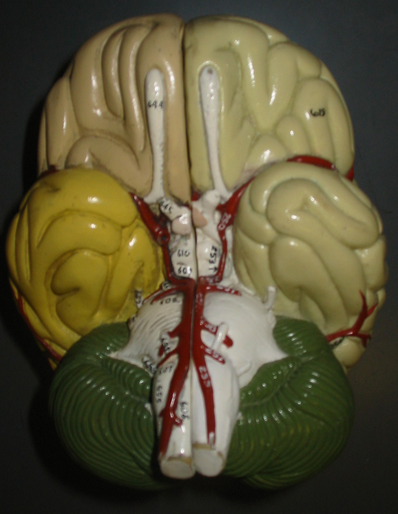 Middle Cerebral
Internal Carotid
Posterior Communicating
Posterior Cerebral
Basilar
Vertebral
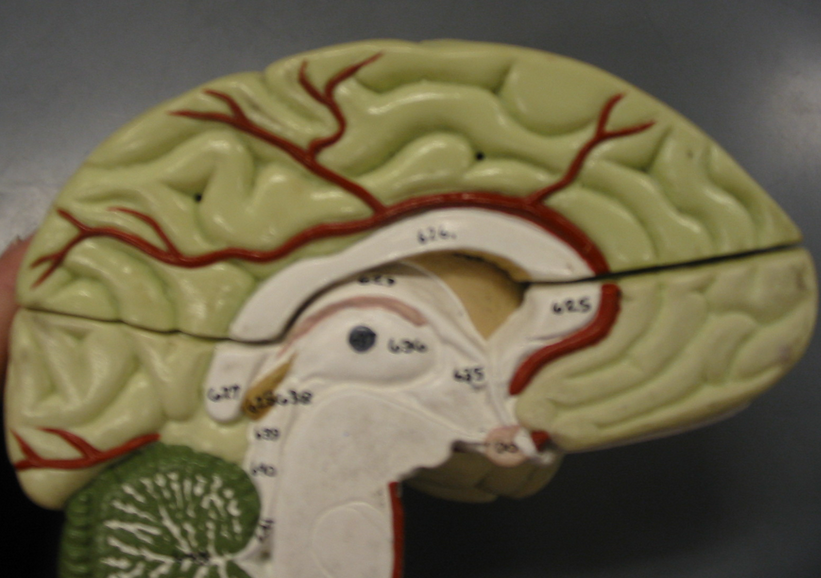 Anterior Cerebral
Middle Cerebral
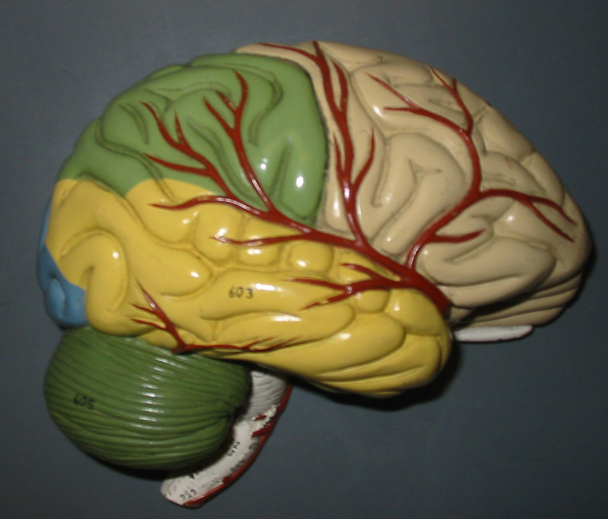 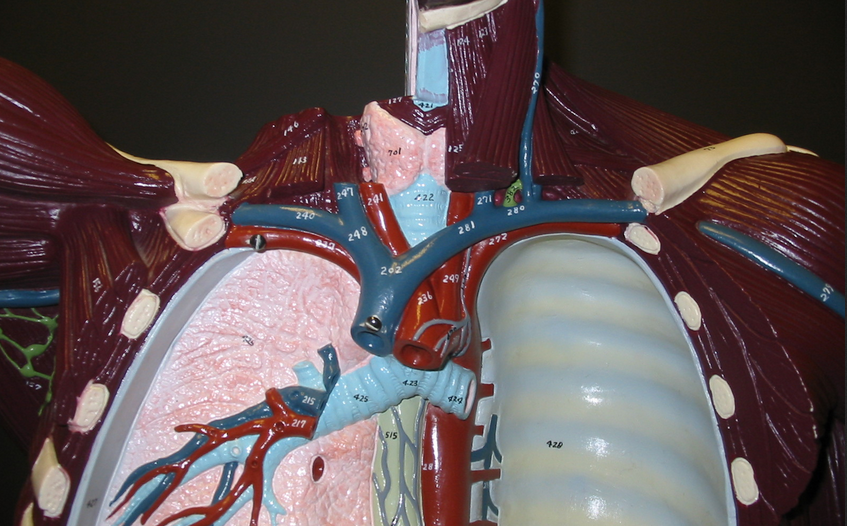 External Jugular
Subclavian
Brachiocephalic
Internal Jugular
Subclavian
Internal Jugular
Veins
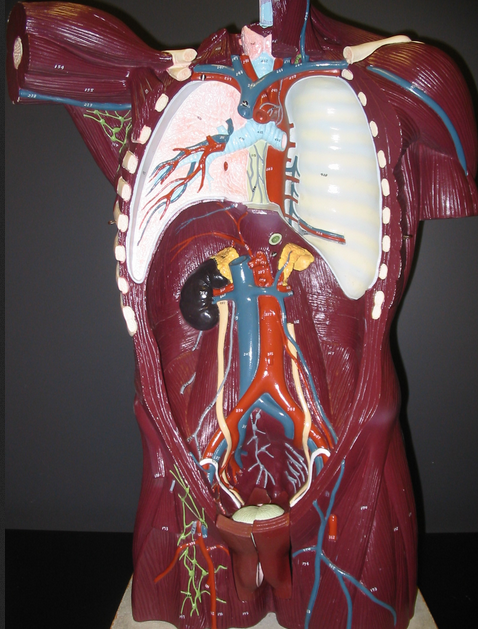 Cephalic
Basilic
Axillary
Hemiazygos
Intercostal Vein & Artery
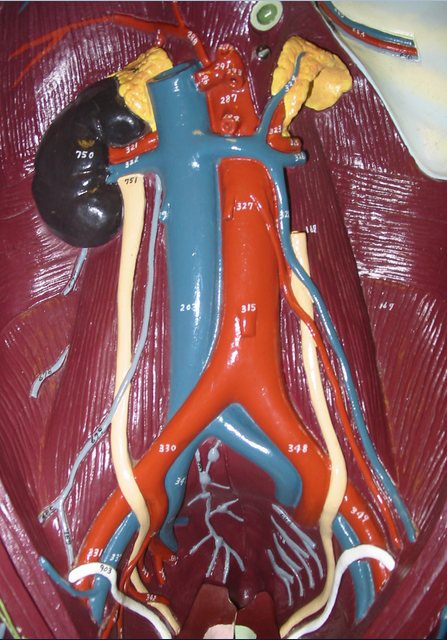 Suprarenal
Renal
Gonadals (Testicular/Ovarian)
Renal
Gonadals (Testicular/Ovarian)
Inferior Vena Cava
Common Iliac
Internal Iliac
External Iliac
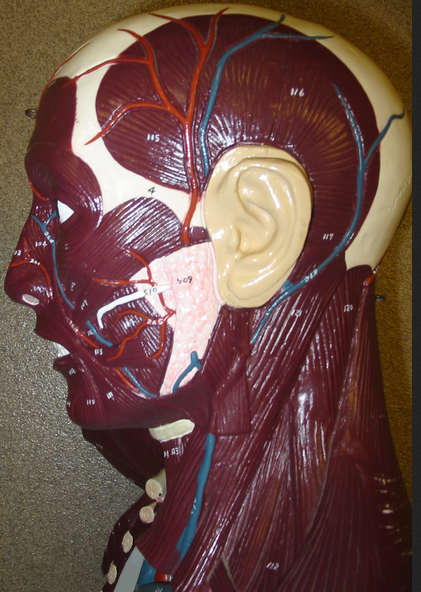 Superficial Temporal
Facial
External Jugular
Fetal Circulation
Review what fetal structures are called after birth:
Umbilical Vein  Round ligament of liver
 Foramen ovale  Fossa ovalis
Ductus arteriosus  Ligamentum arteriosum
Know what causes these structures to close:
Foramen ovale: high left heart pressure
Ductus arteriosus: high oxygen
Ductus venosus: unknown